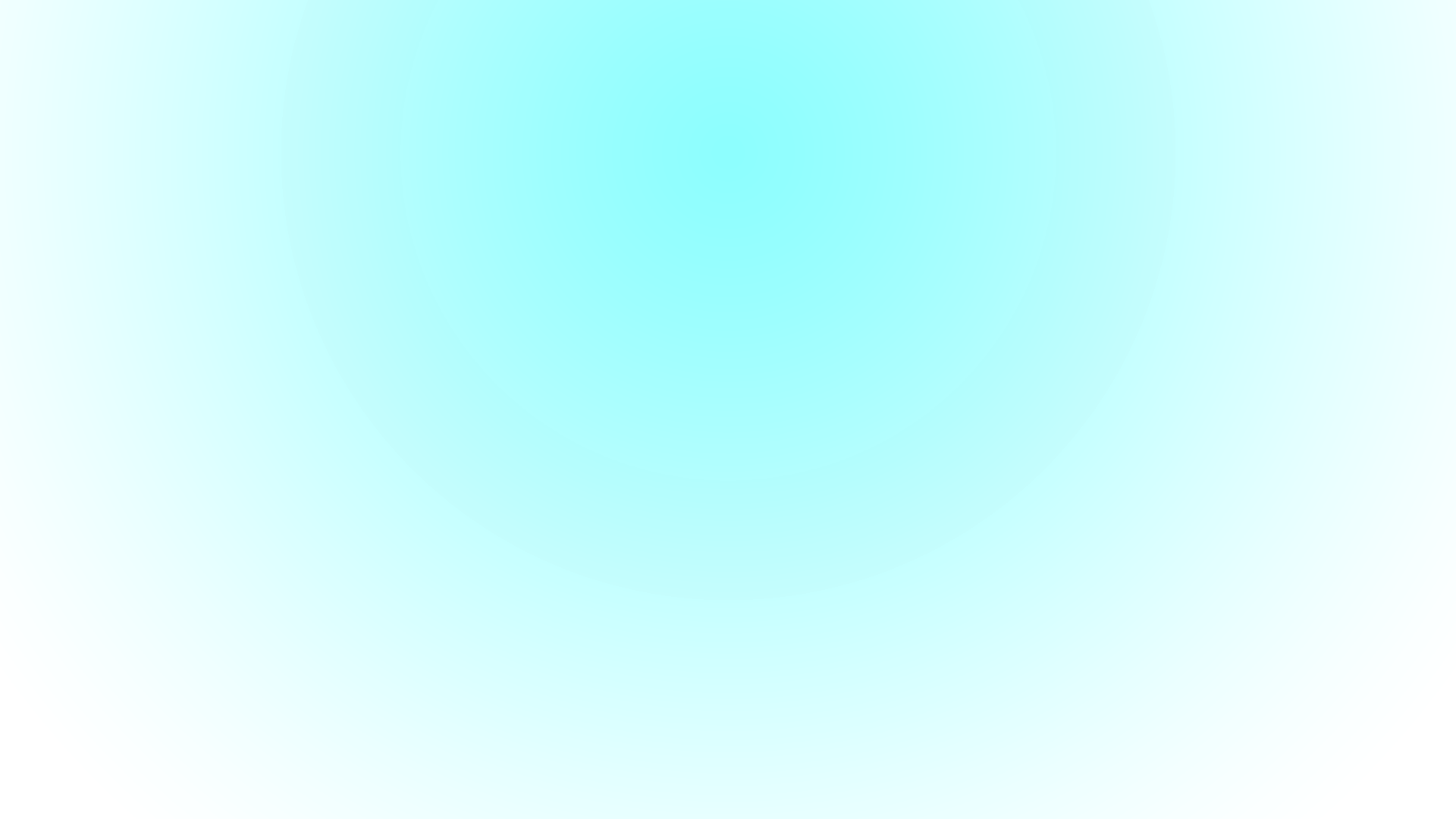 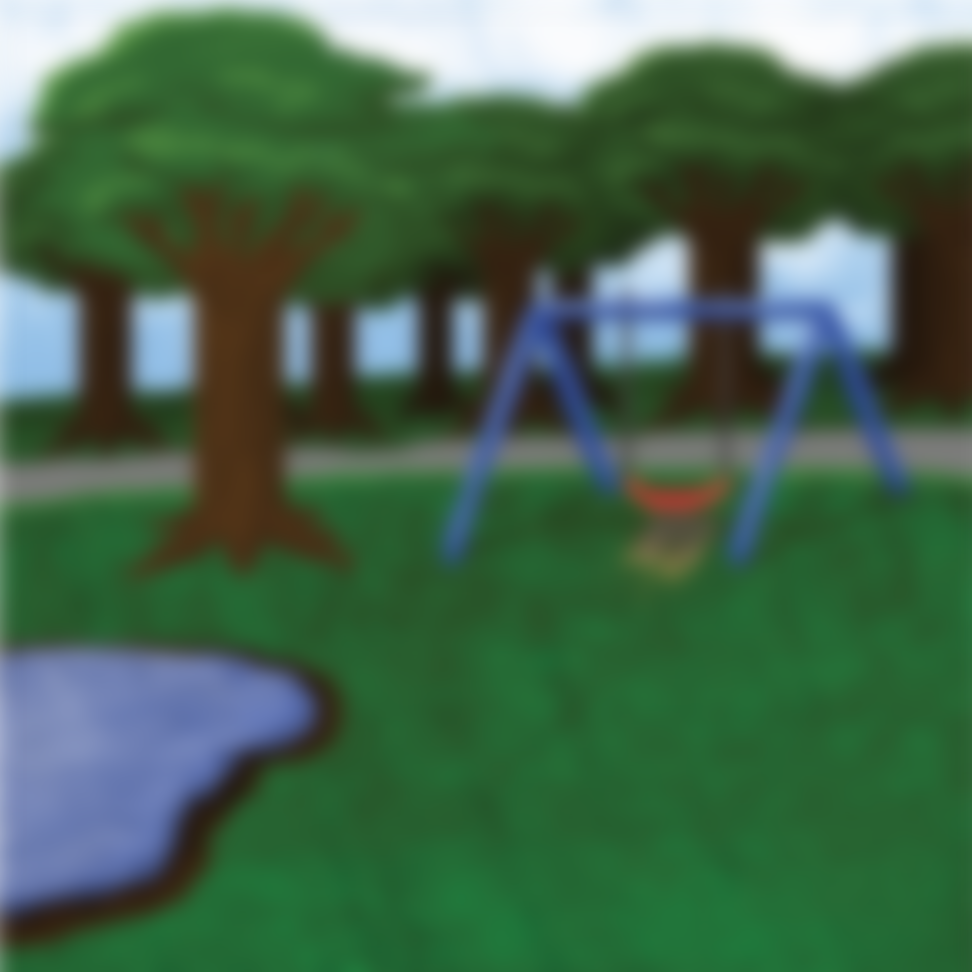 Komu patří město
Veřejný prostor
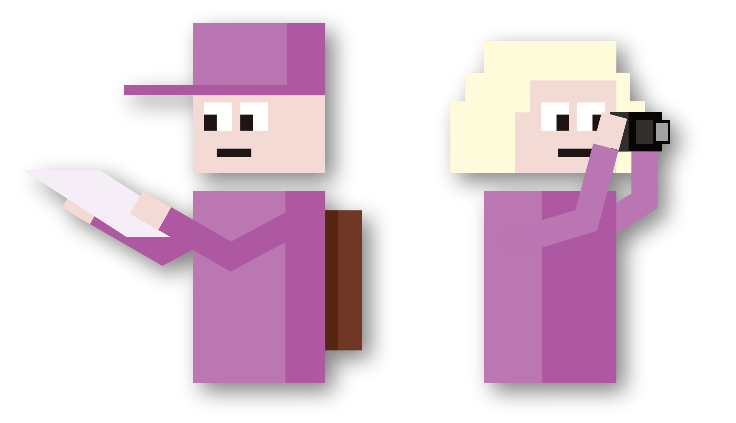 ZŠ T1 S1 Prezentace
Vzdělávací program: Pocitové mapování pro žáky základních škol
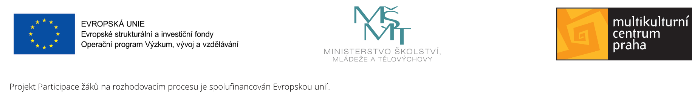 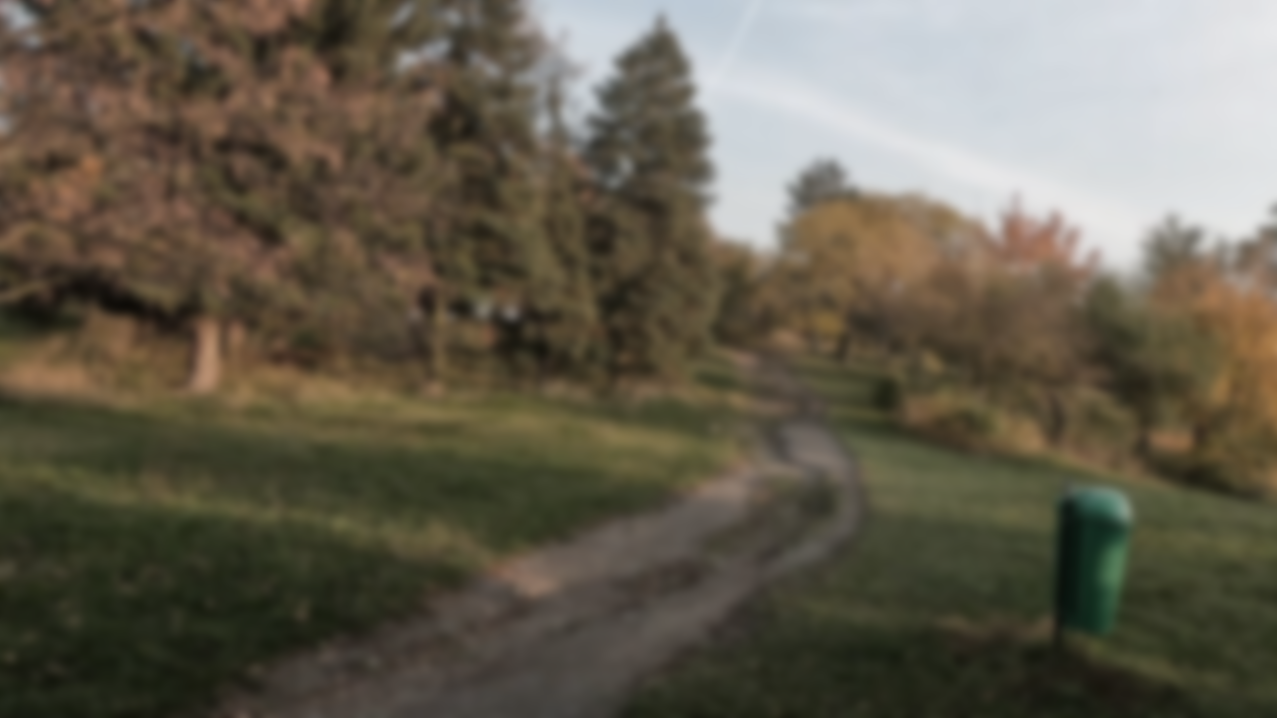 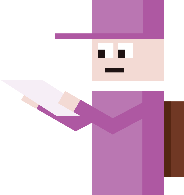 Městský park
Foto: MKC Praha.
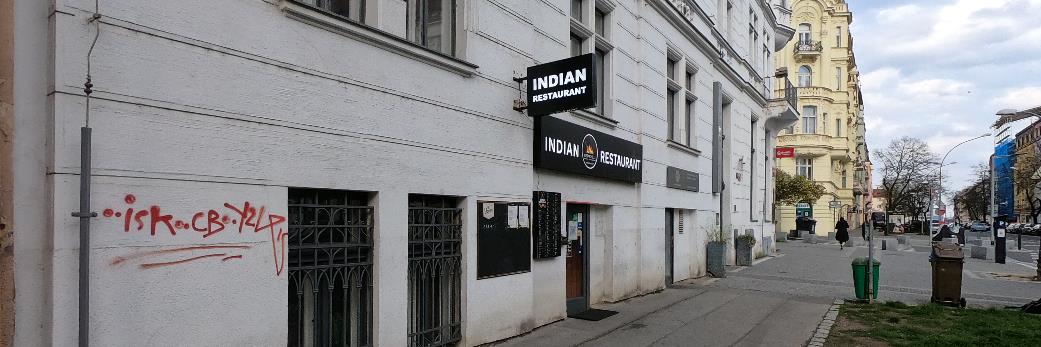 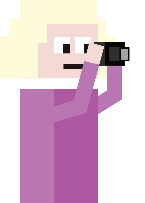 Restaurace
Foto: MKC Praha.
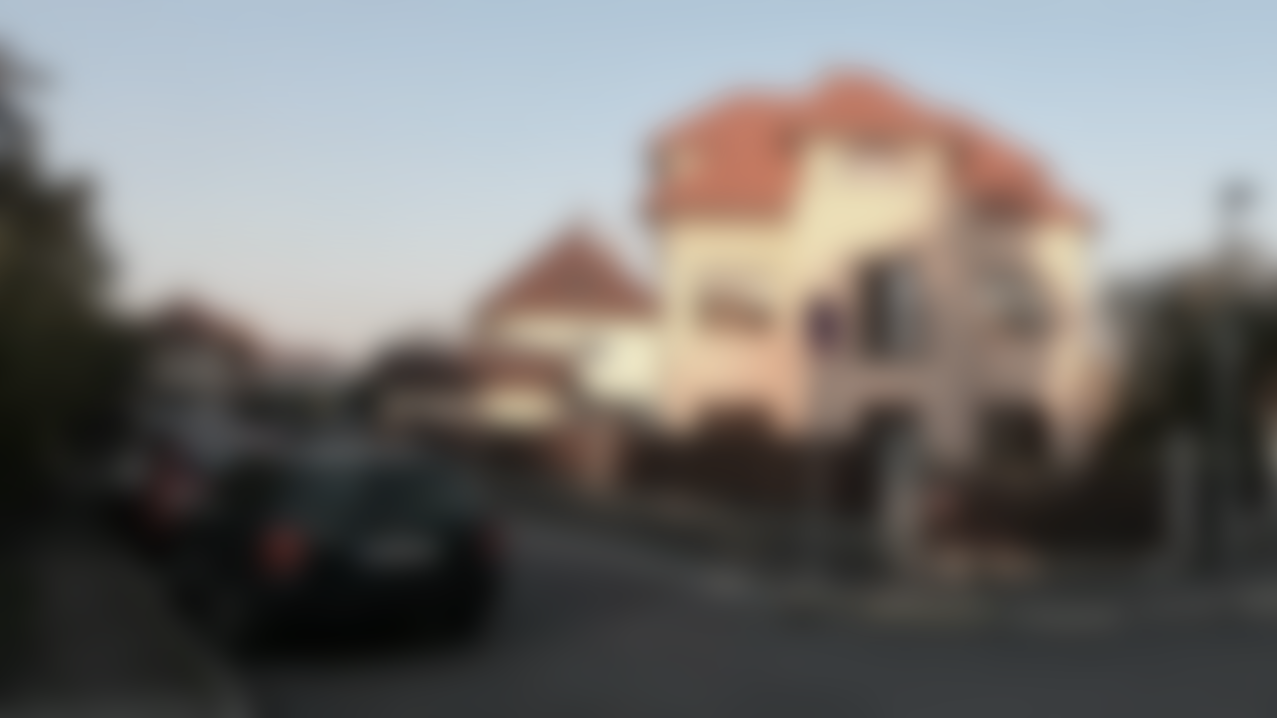 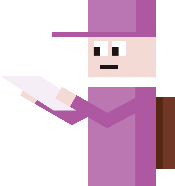 Rodinný dům
Foto: MKC Praha.
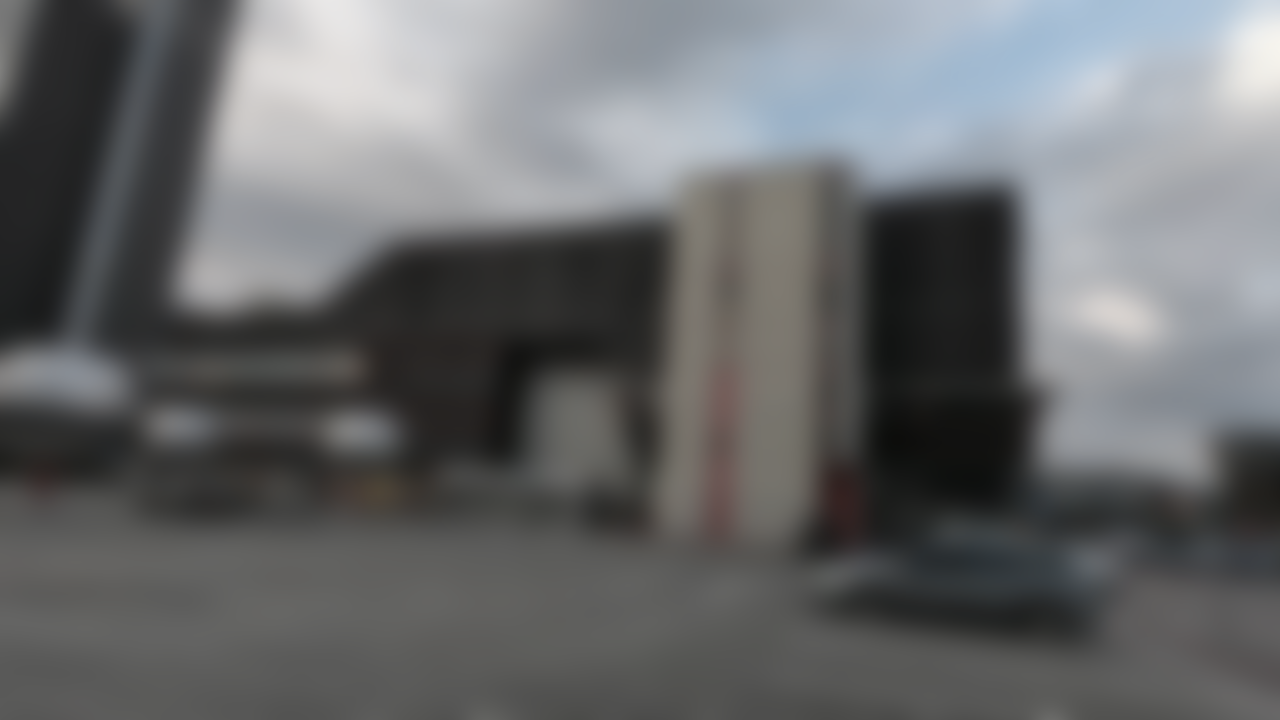 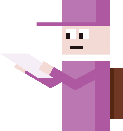 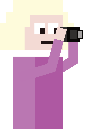 Obchodní dům
Foto: MKC Praha.
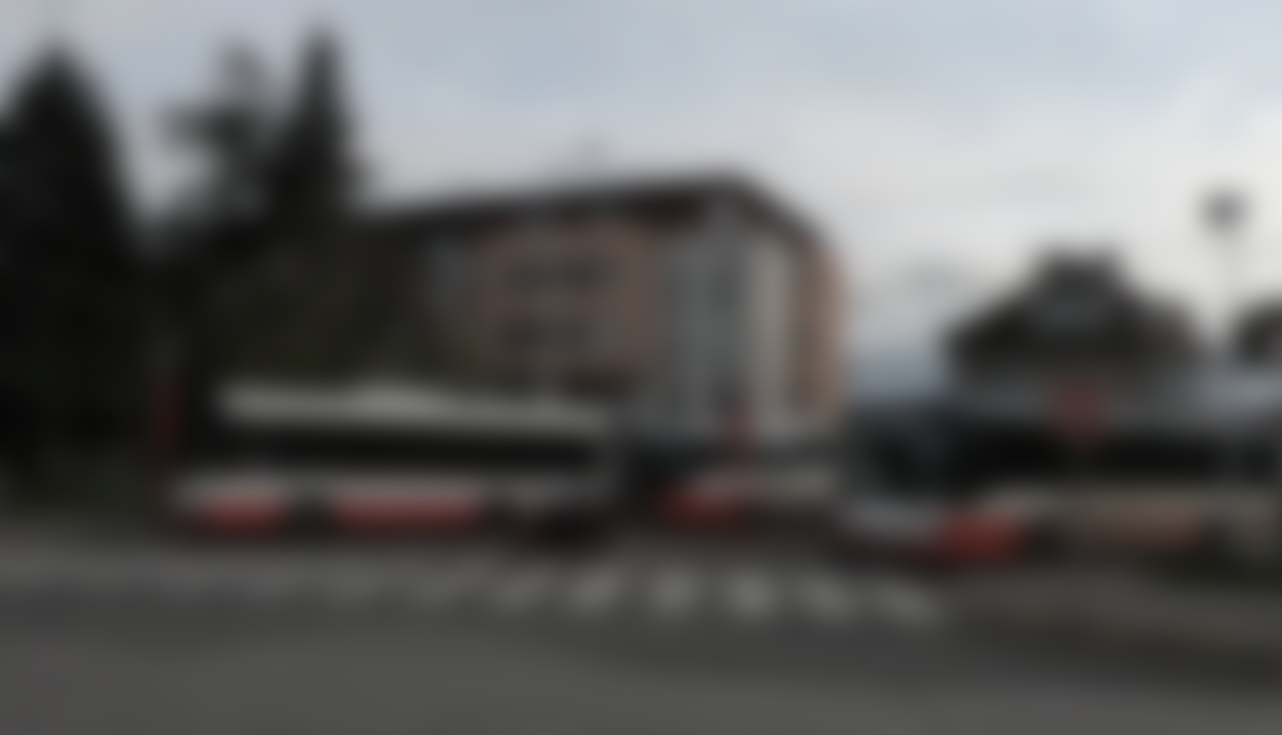 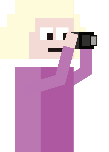 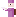 Hromadná doprava
Foto: MKC Praha.
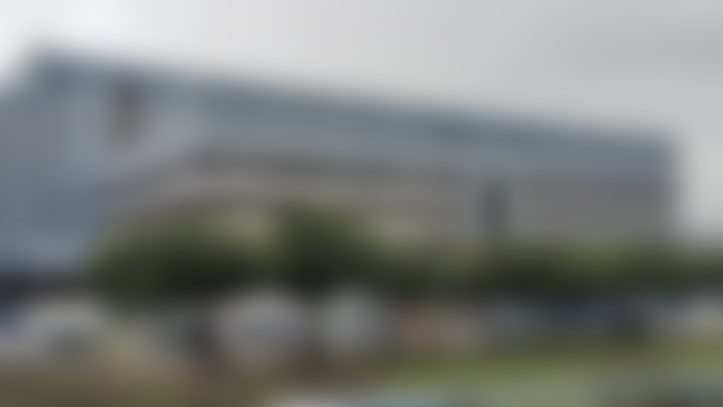 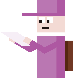 Nemocnice
Foto: MKC Praha.
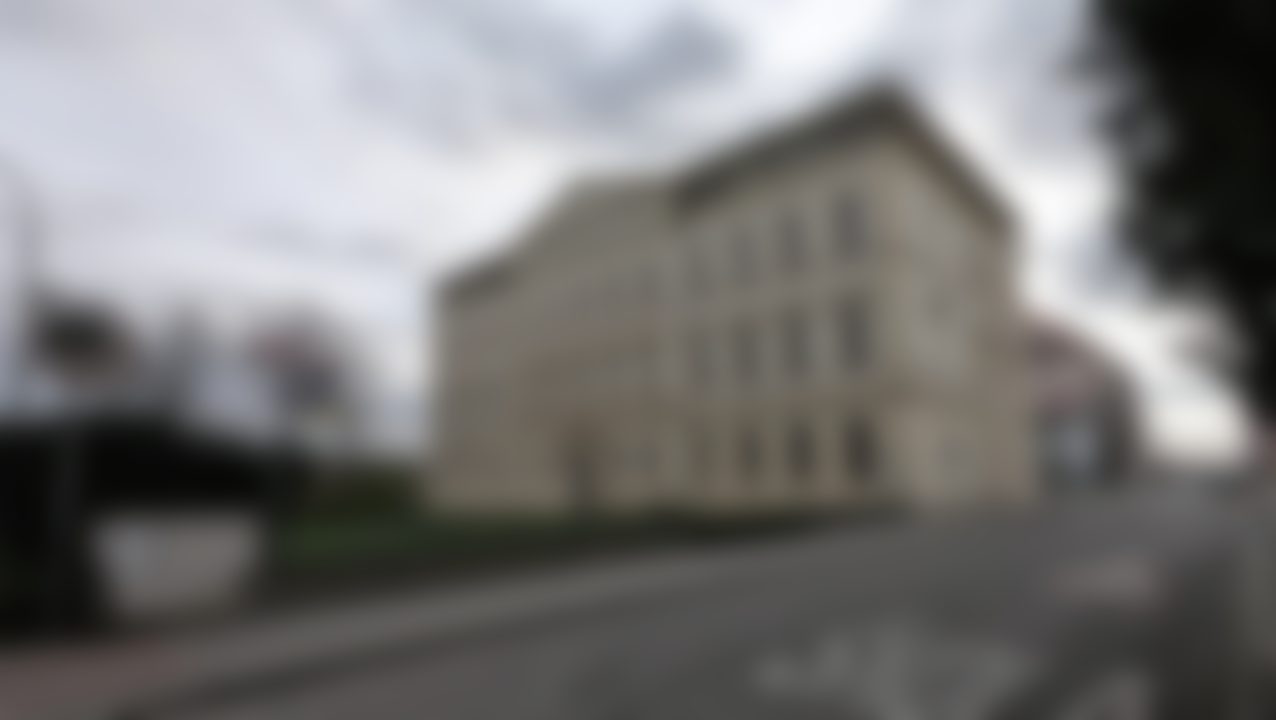 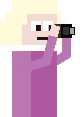 Škola
Foto: MKC Praha.
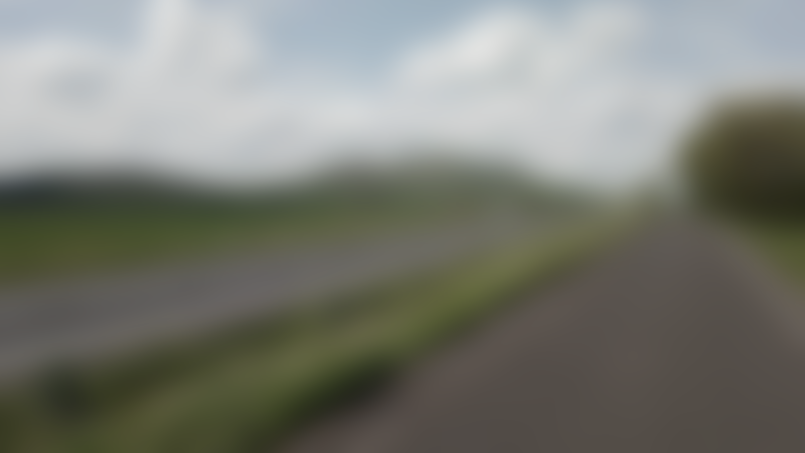 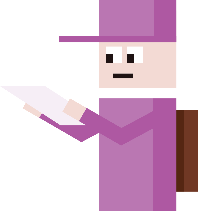 Cesty
Foto: MKC Praha.
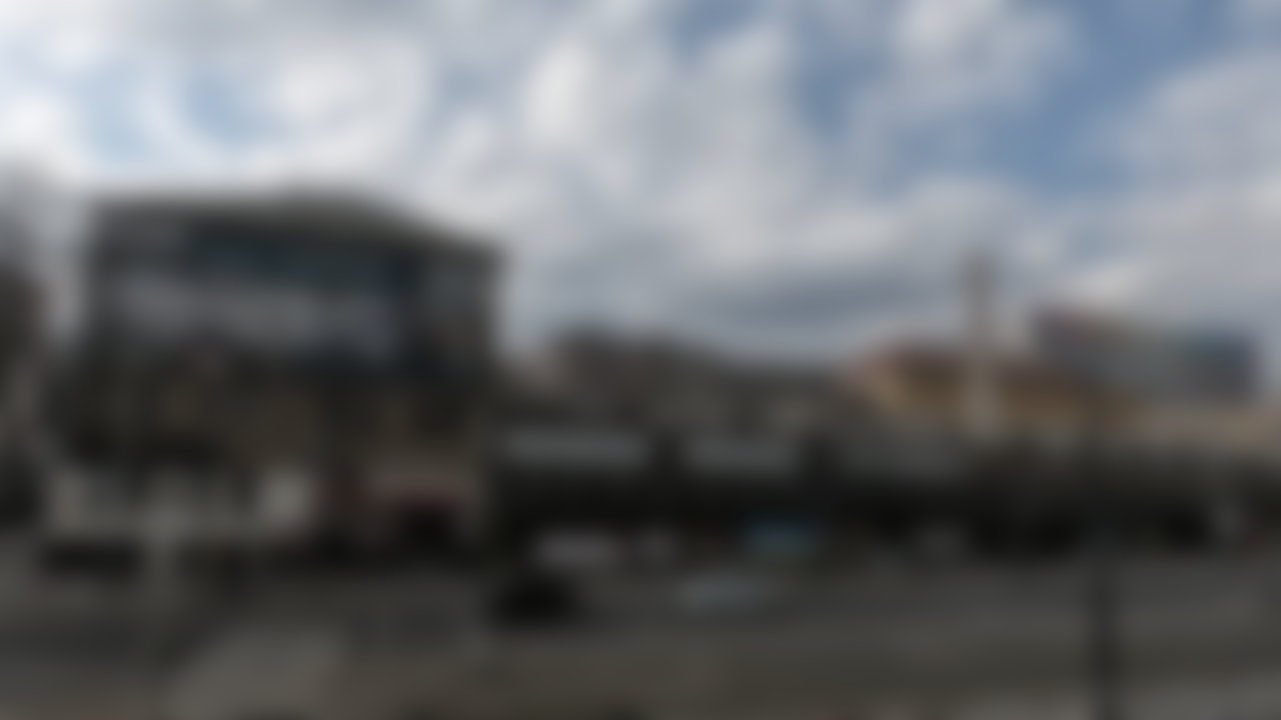 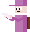 Továrna
Foto: MKC Praha.
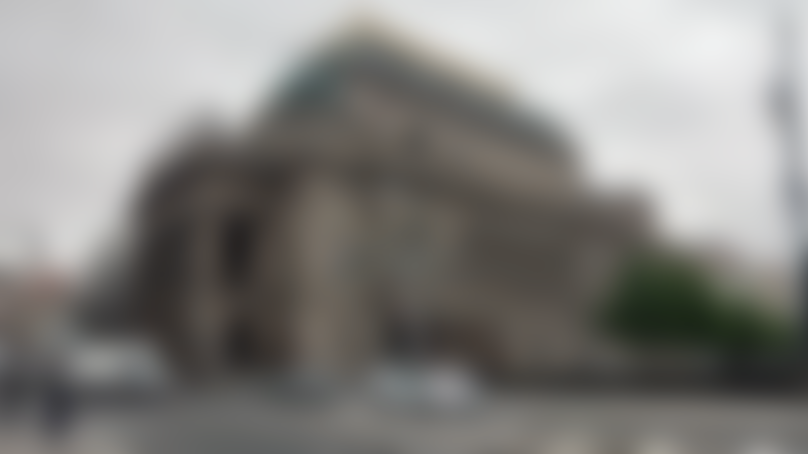 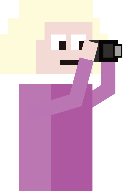 Divadlo
Foto: MKC Praha.
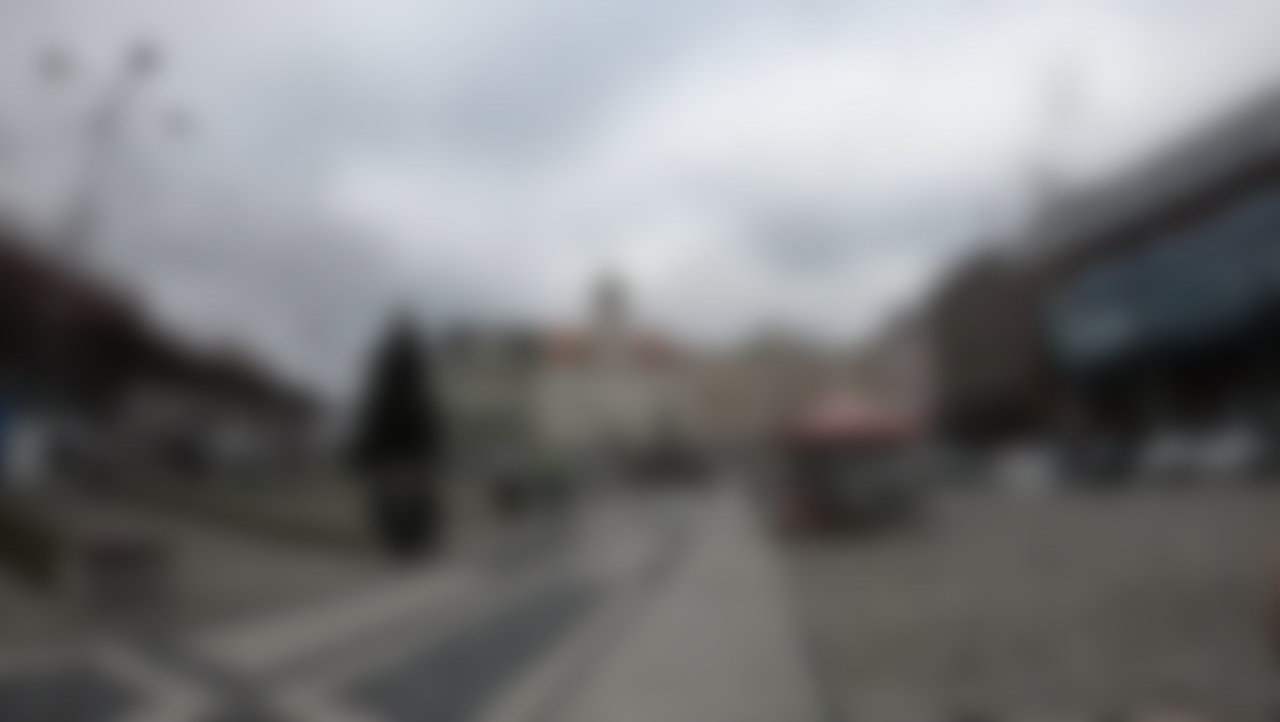 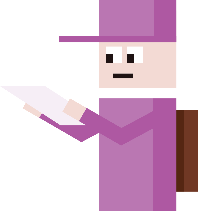 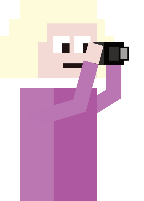 Náměstí
Foto: MKC Praha.
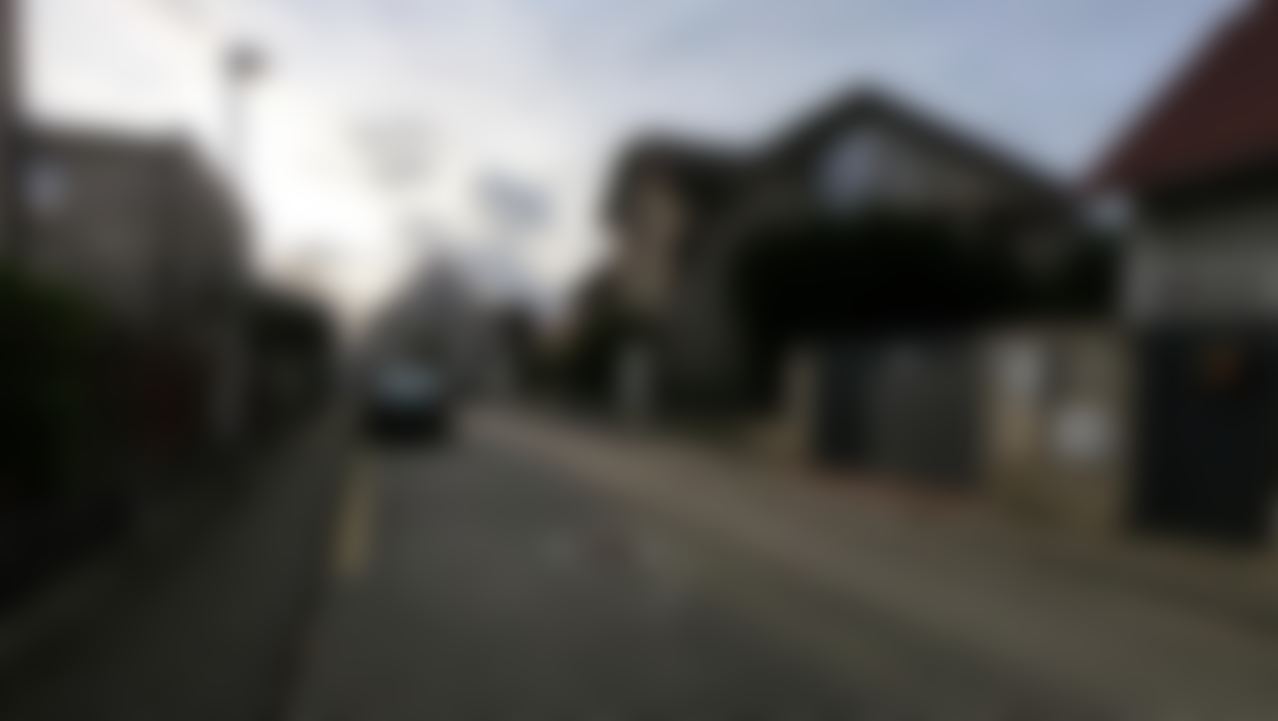 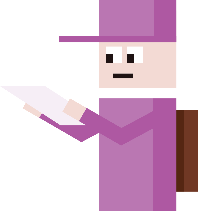 Ulice
Foto: MKC Praha.